22nd -26th June  SPORTS WEEK!!

House Flag Designs
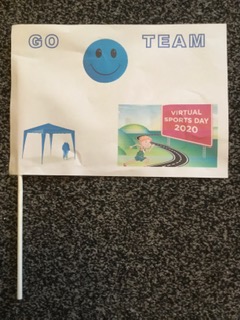 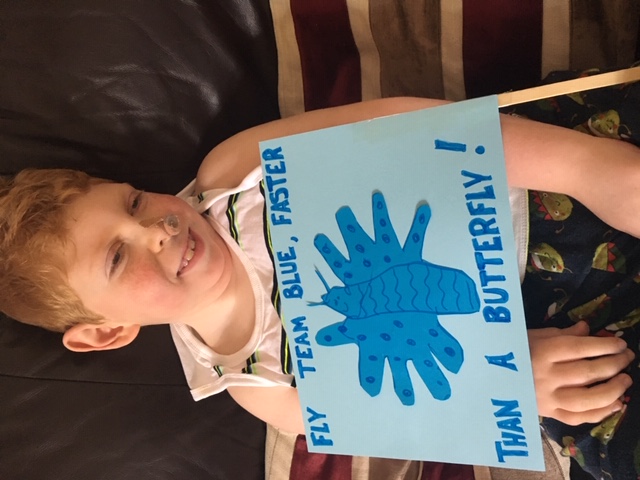 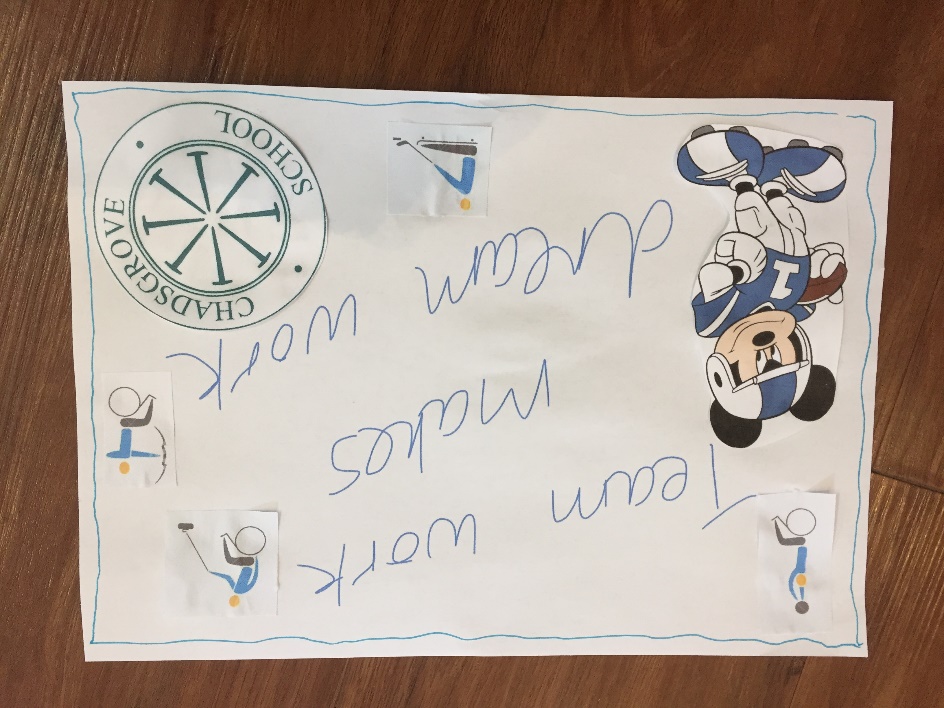 Blue Team
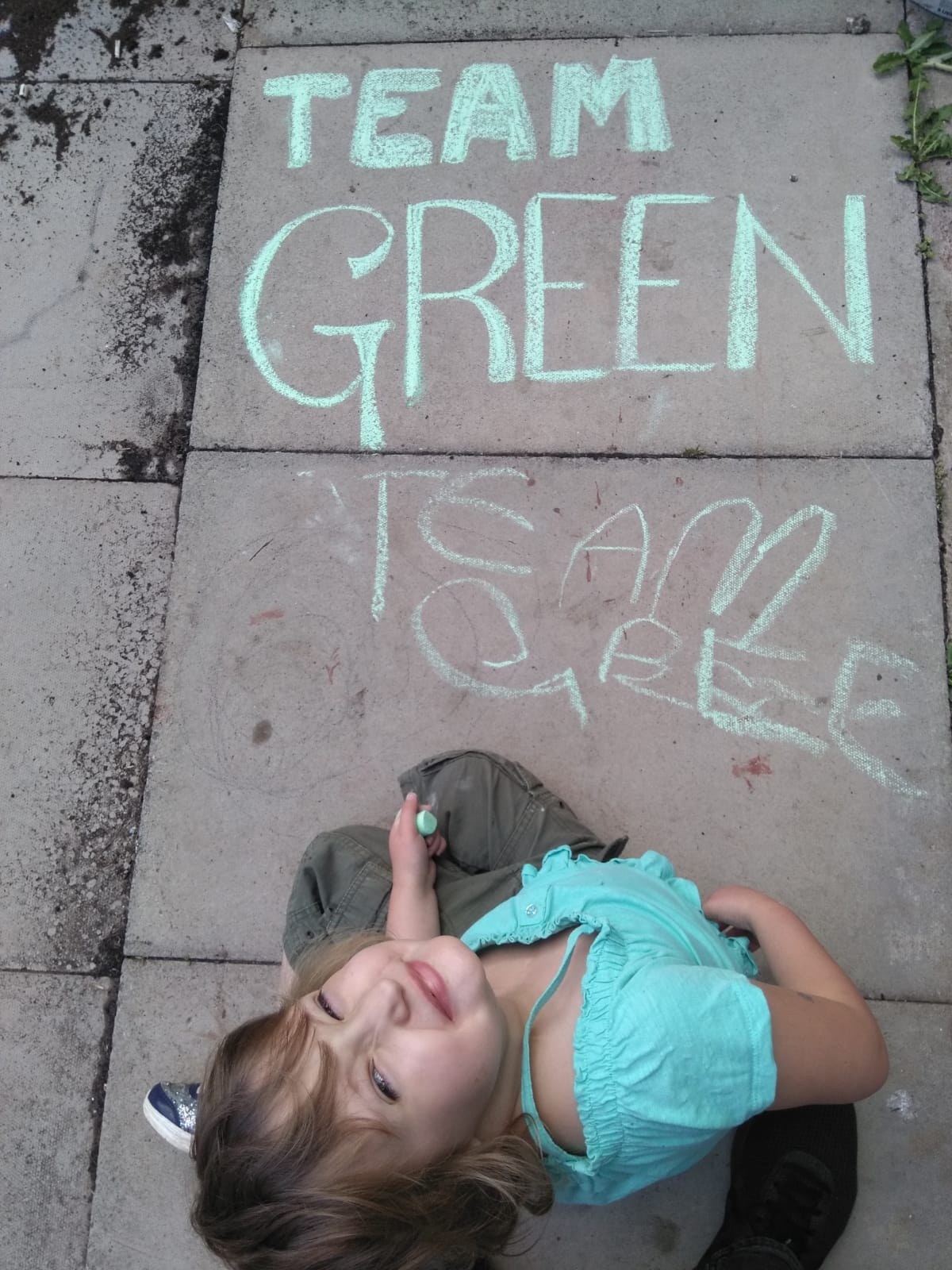 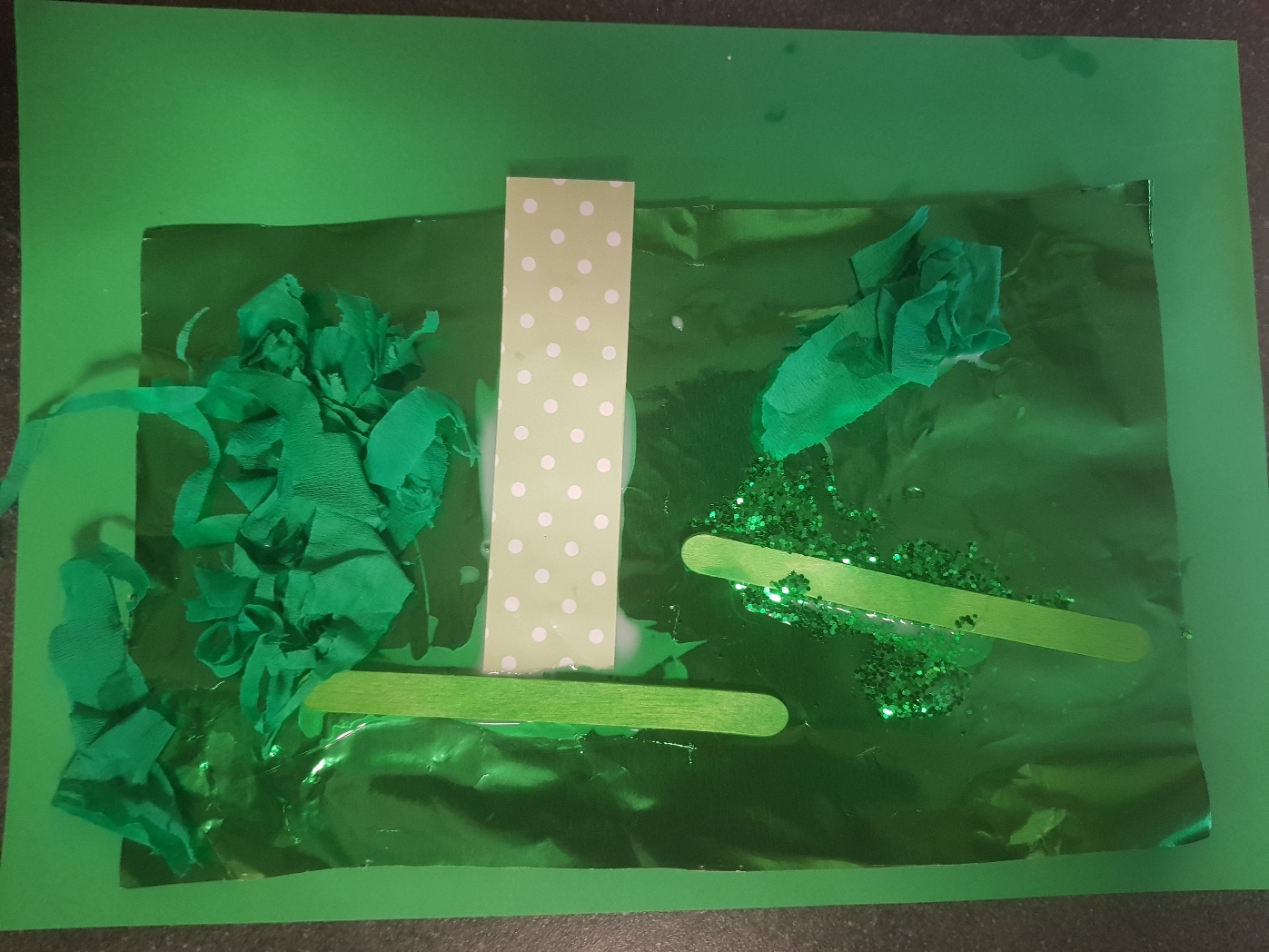 Green Team
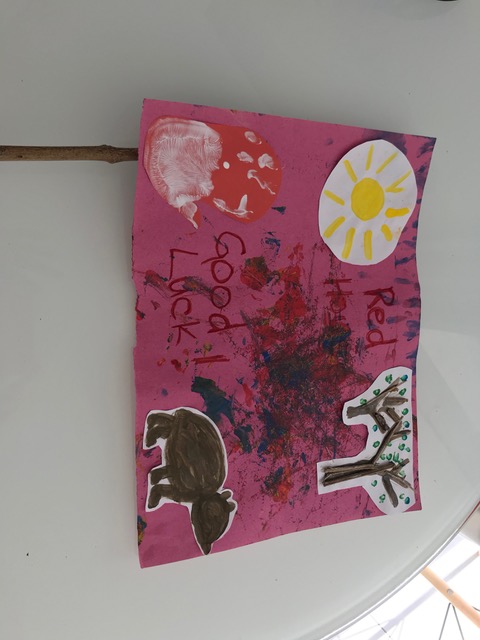 Mosaic idea (group work or on your own)
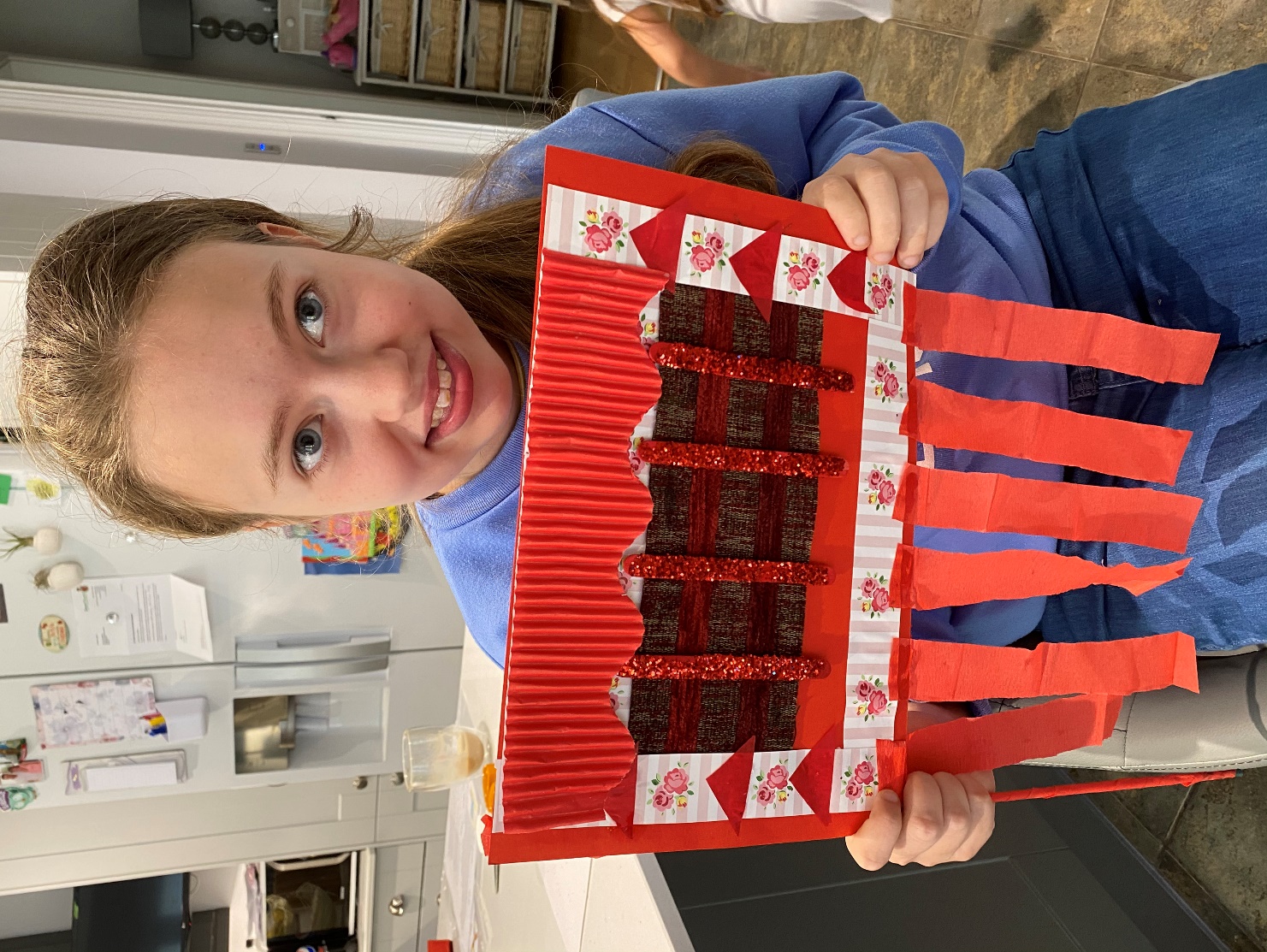 Red Team
‘Hockney’ Layered
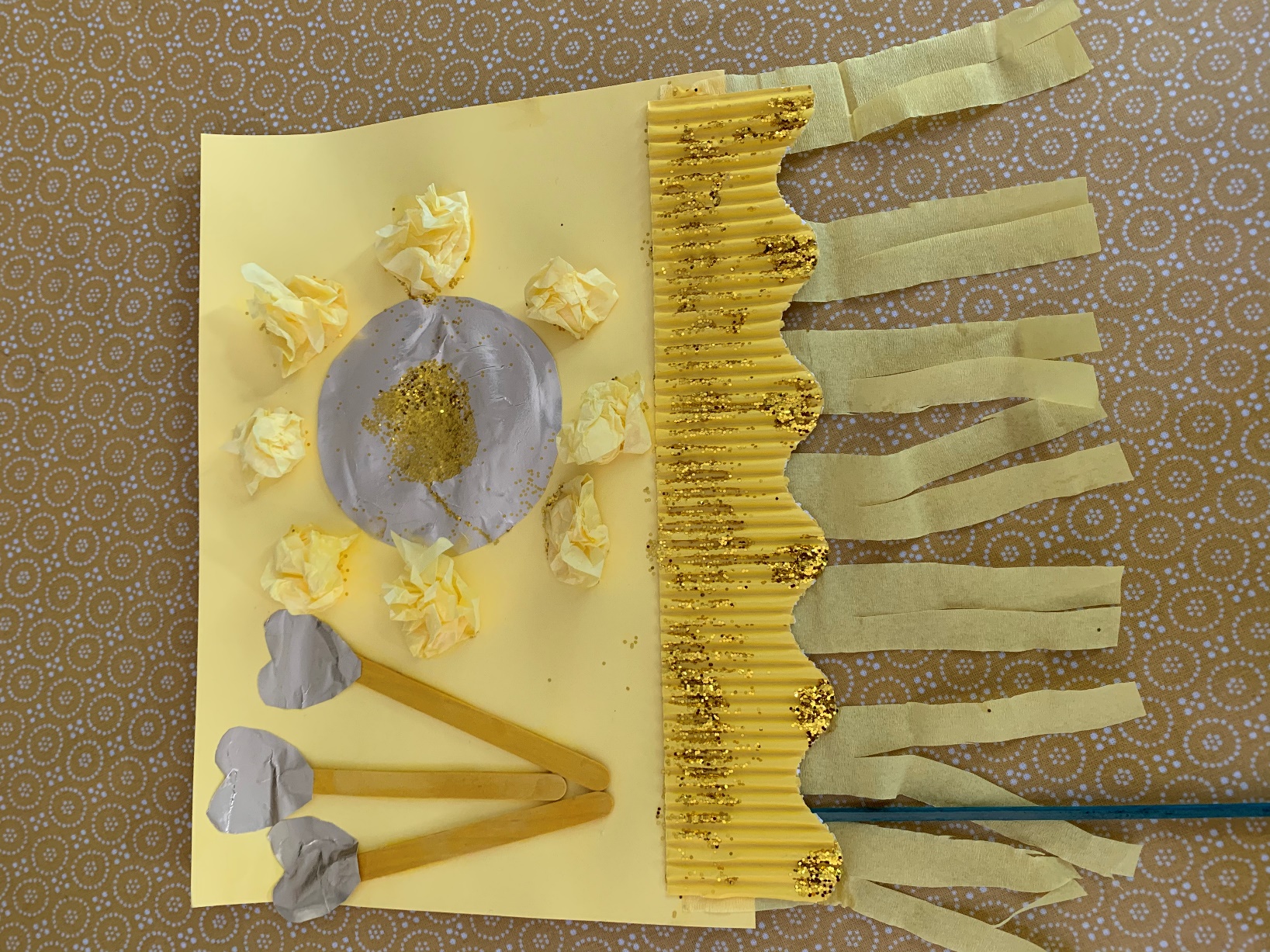 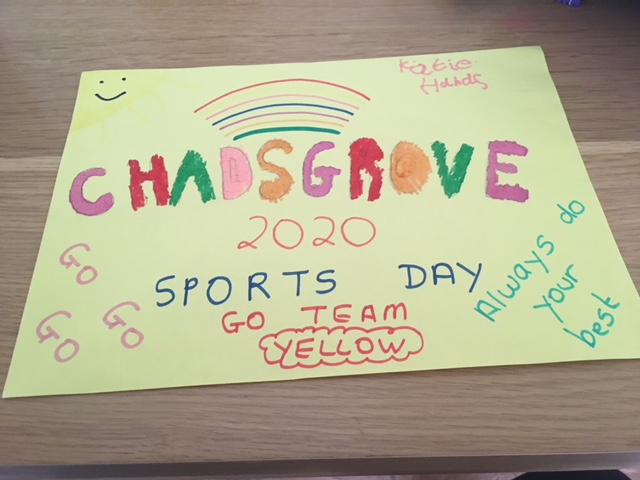 Yellow Team
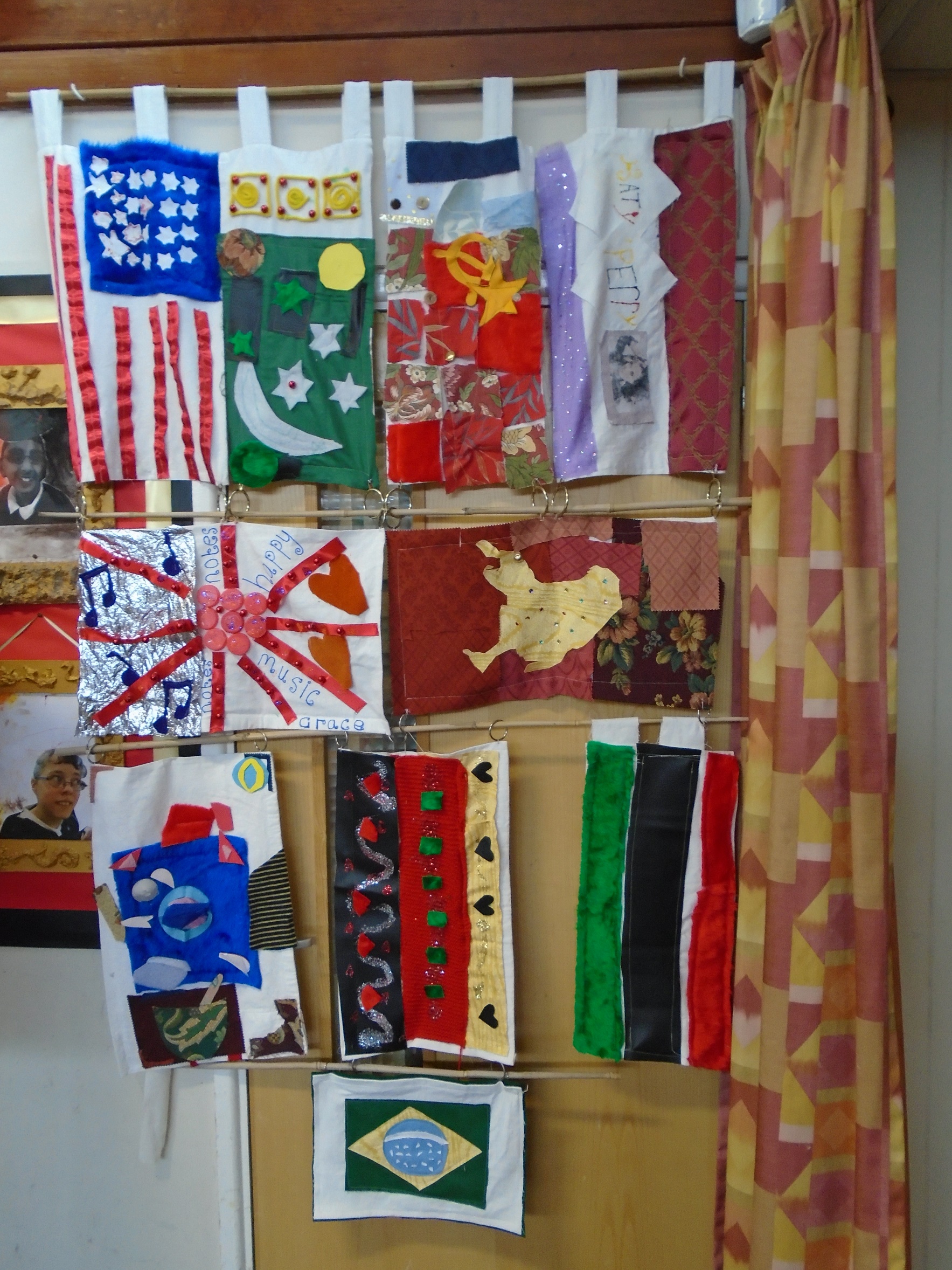 Textiles Flags

Design a flag on paper

Make your design with scraps of material

You could sew

Or you could glue


(These flags were made by 11US in 2016)
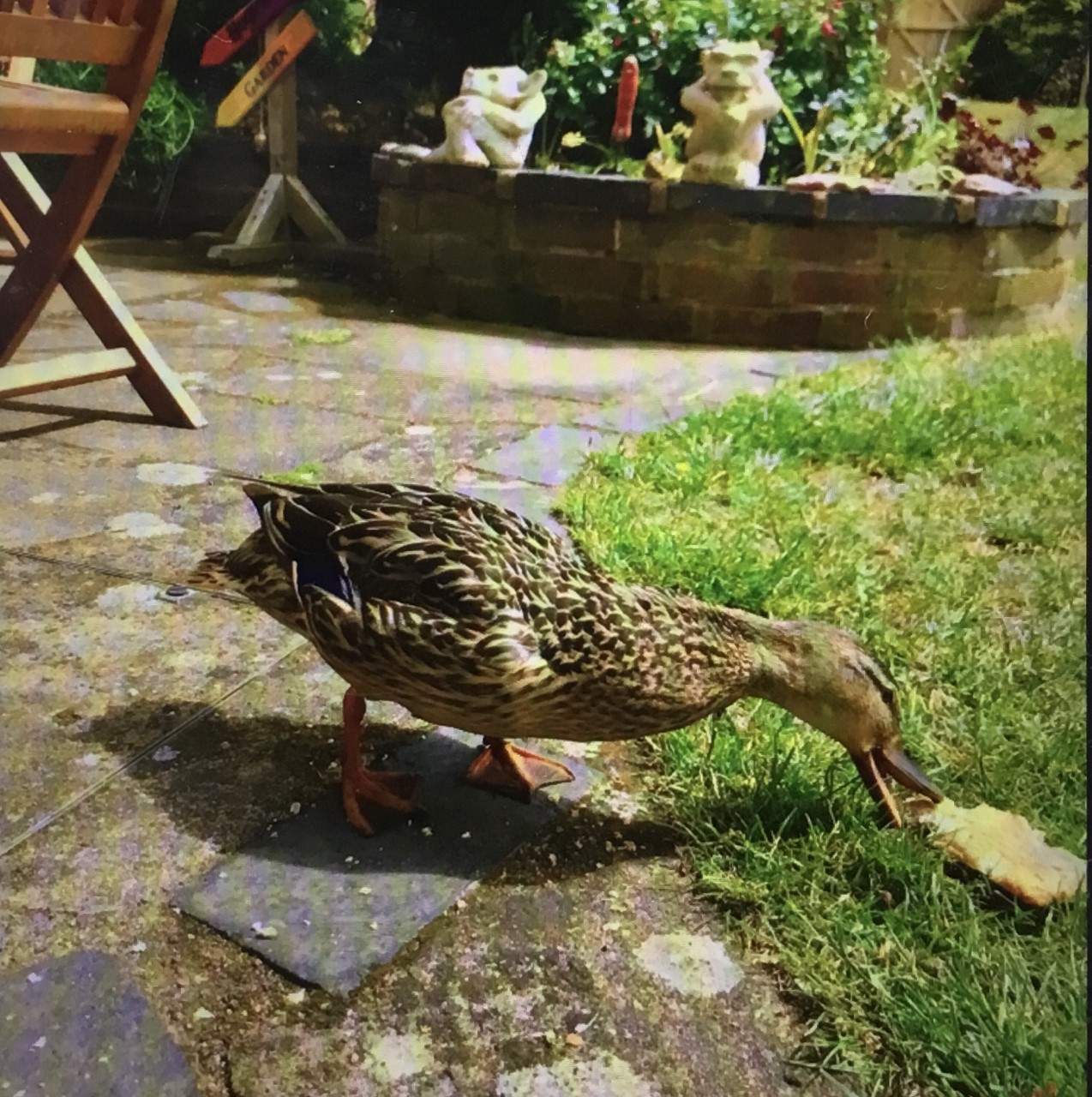 My garden visitor…
Photography is a good skill to practice
What else can I do with this picture?
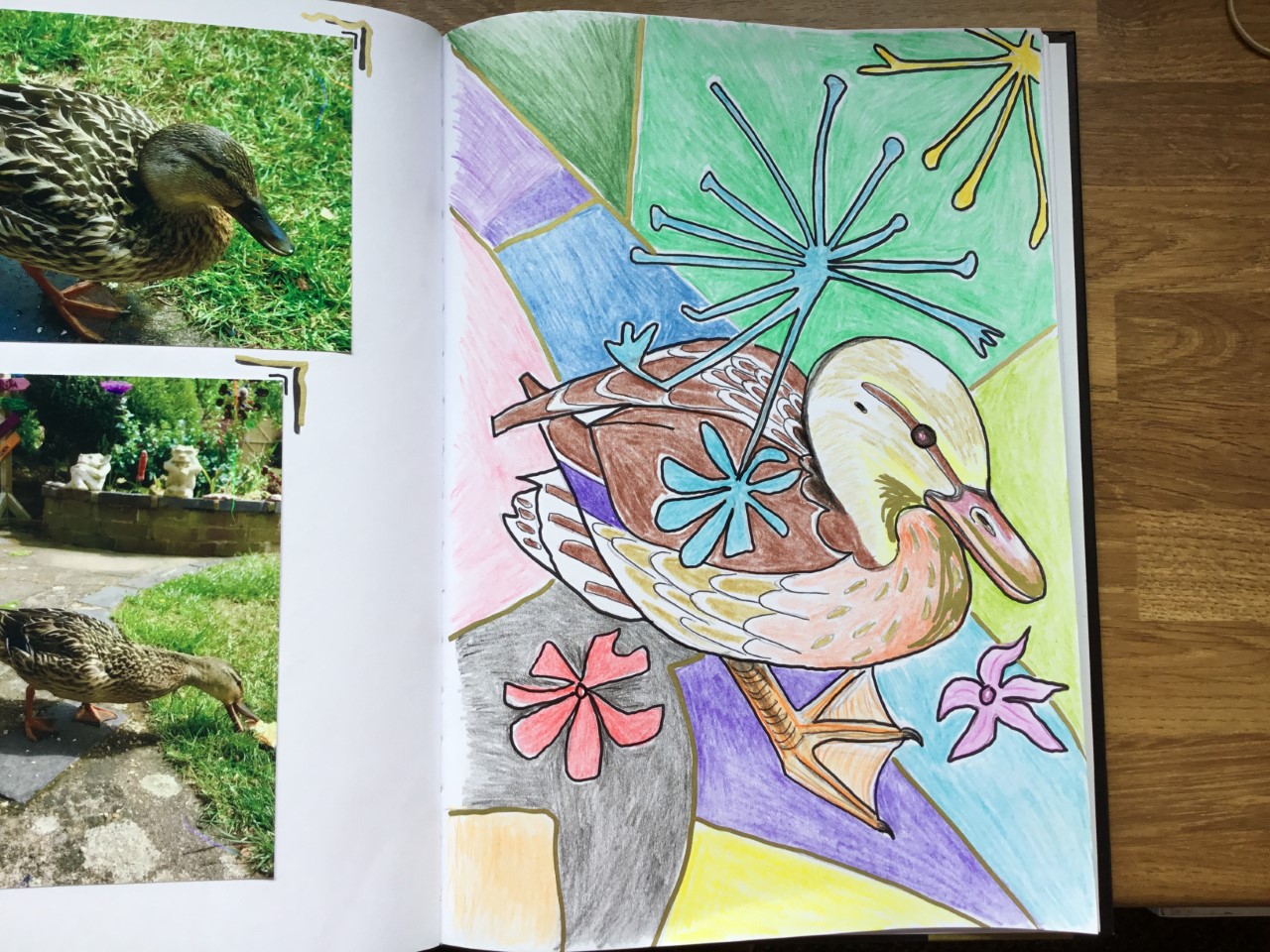 22.6.20

Duck ideas

I drew the duck shape
added details
then added abstract flowers and shapes
used pencil crayon to colour
outlined some detail in black pen
then added some detail in gold